Videography Tips
Get closer, avoid zoom option, esp. with phone
Smooth, constant panning 
A little extra at the end 
Change up your perspective
Avoid long clips
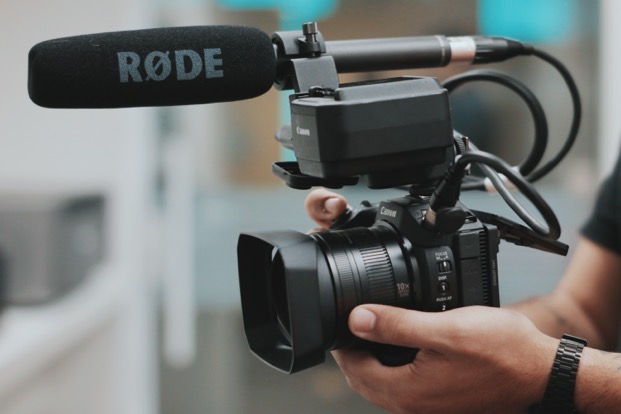 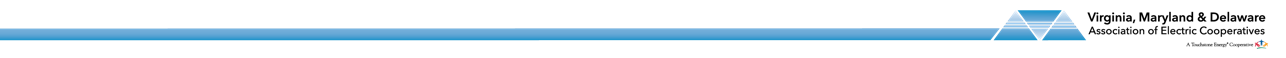 Videography Tips - DSLR
24fps > 1/50  shutter speed 
60fps > 1/120 shutter speed
Stabilize
Constant movement w/o tripod
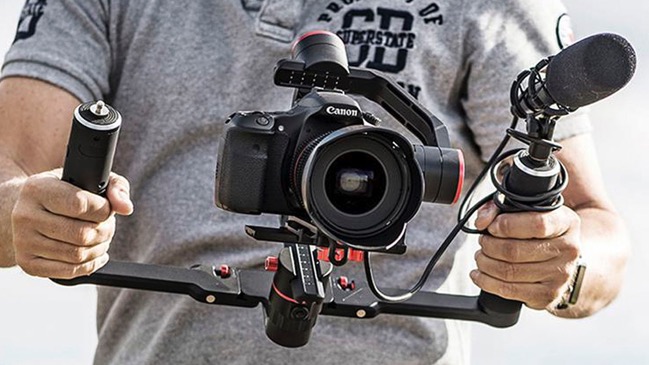 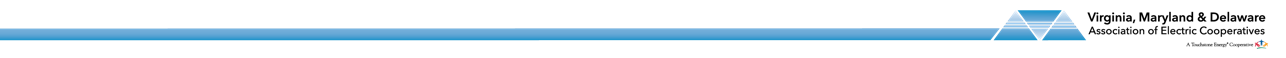 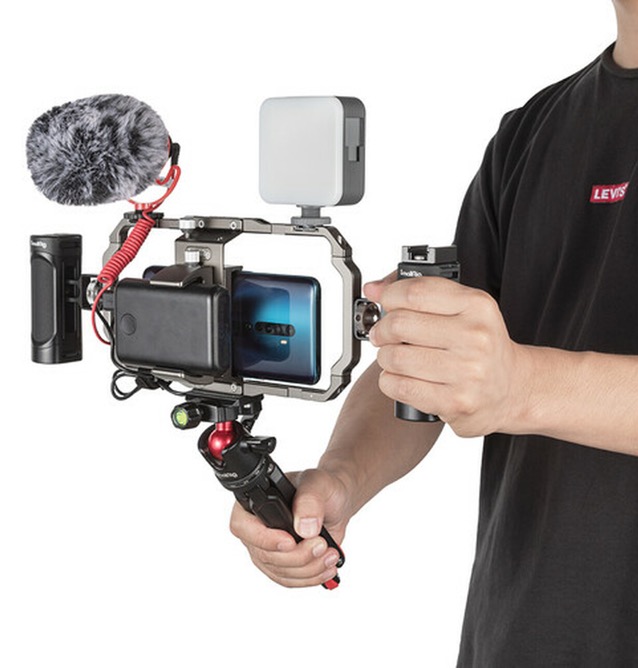 Videography Tips - Smartphone
1080p good choice, 4k
Tuck elbows into sides
Stabilizer
Do not use zoom
Keep moving
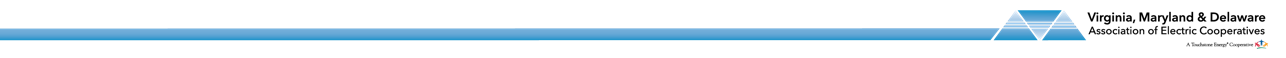 Videography Tips - Smartphone
Crop ends
Adjust exposure, etc.
Use iMovie or Premiere
AirDrop or Export
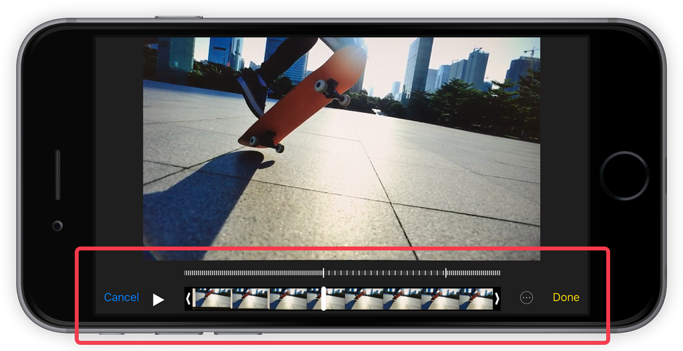 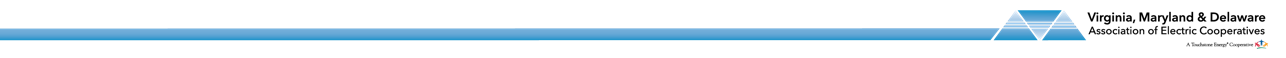